Путешествие по планете Земля
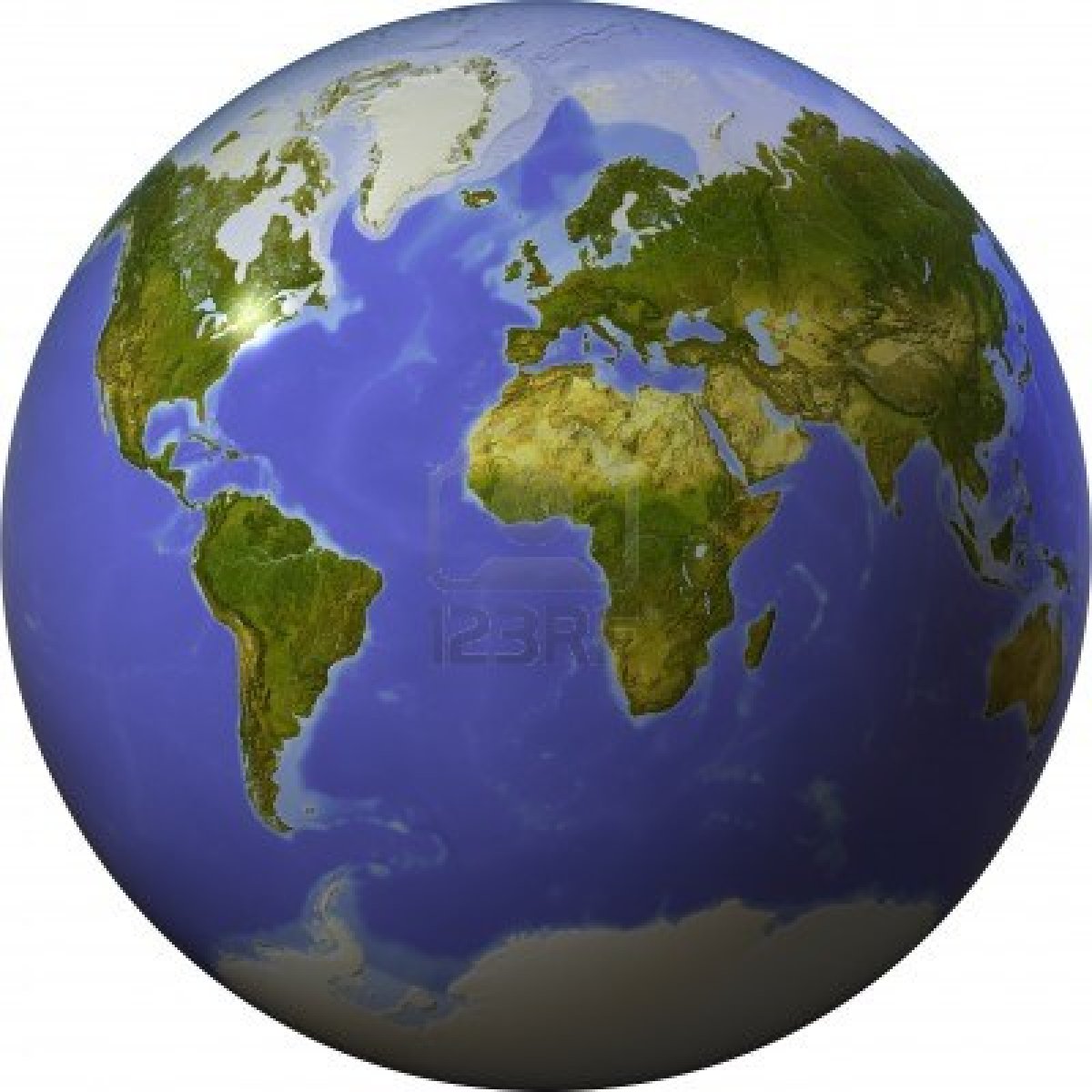 Угадай материк
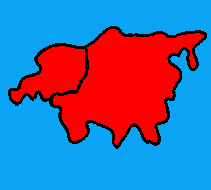 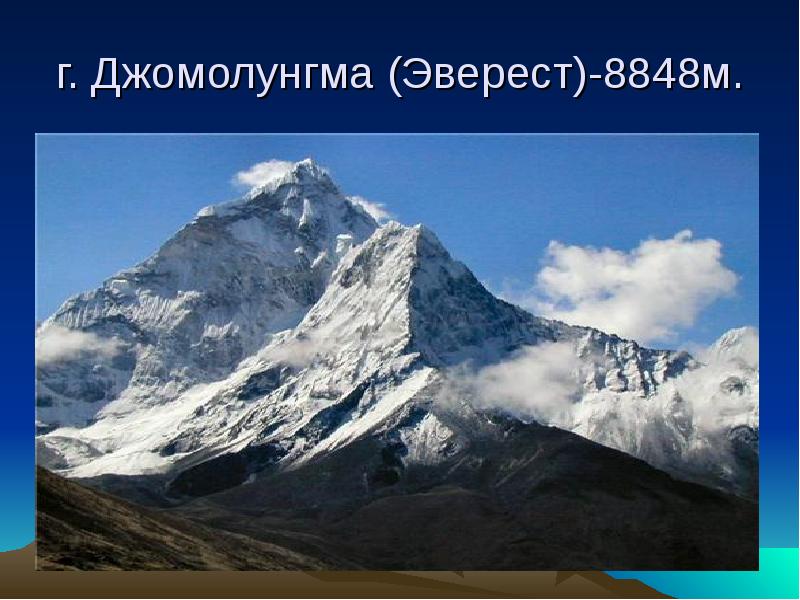 Здесь горы-великаны –
Тибет, Алтай, Памир,
Карпаты и Балканы.
Их знает целый мир.
Здесь реки – Обь и Ангара,
Дон, Волга, Лена и Кура.
Лесов многообразие
В родной для нас ...
ЕВРАЗИИ
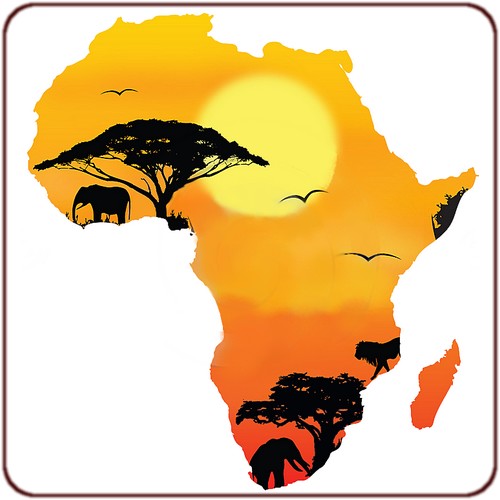 Угадай материк
Там снуют акулы, прыгают гориллы.Страшные «большие злые крокодилыБудут вас кусать, бить и обижать».Помните то место, где нельзя гулять?
АФРИКА
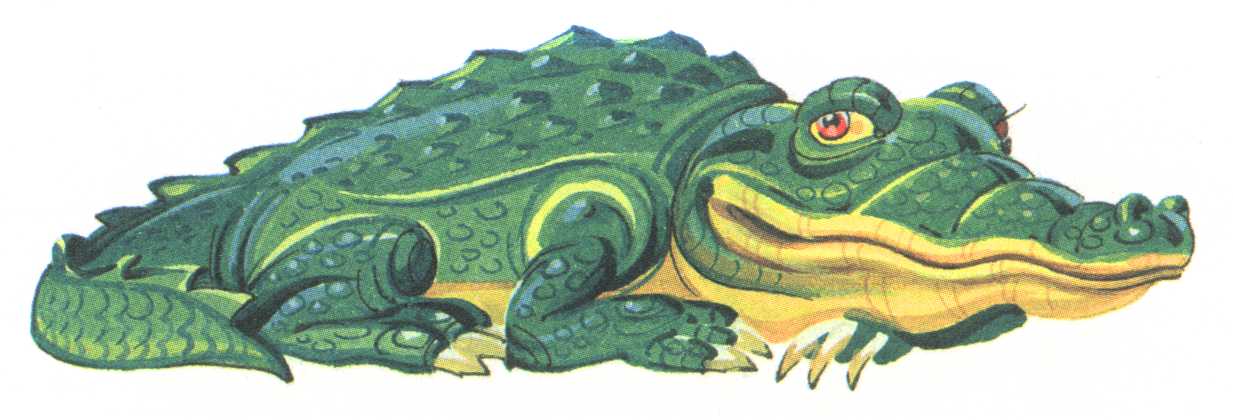 Угадай материк
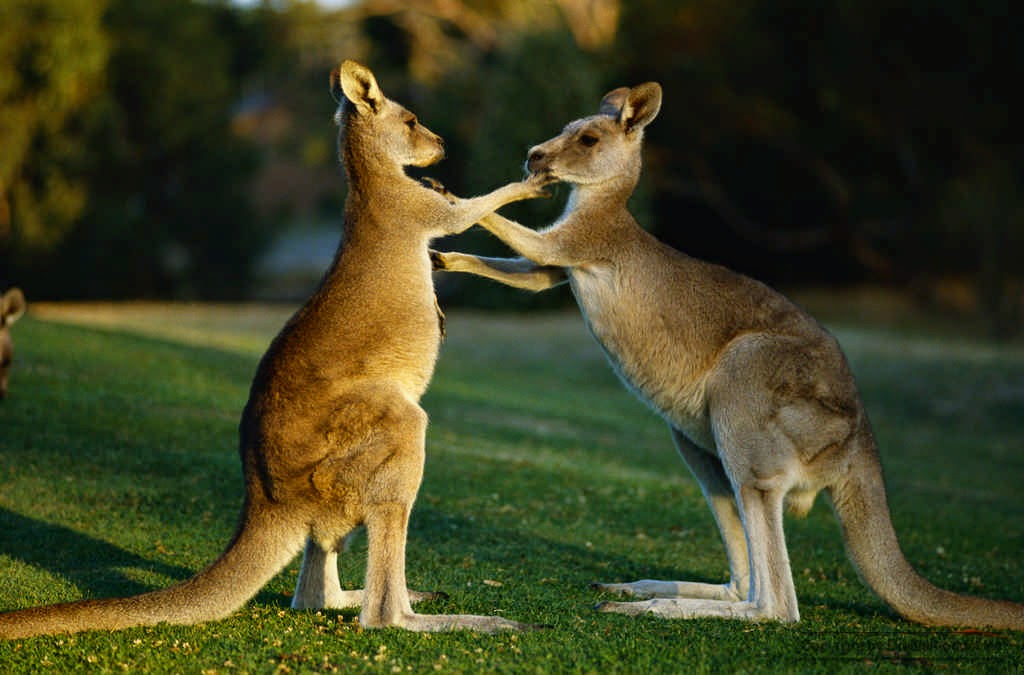 Лишь в стране большой, зелёнойКенгуру живёт смышлёный.Он своих детей не бросит,Он с собой их в сумке носит.
АВСТРАЛИЯ
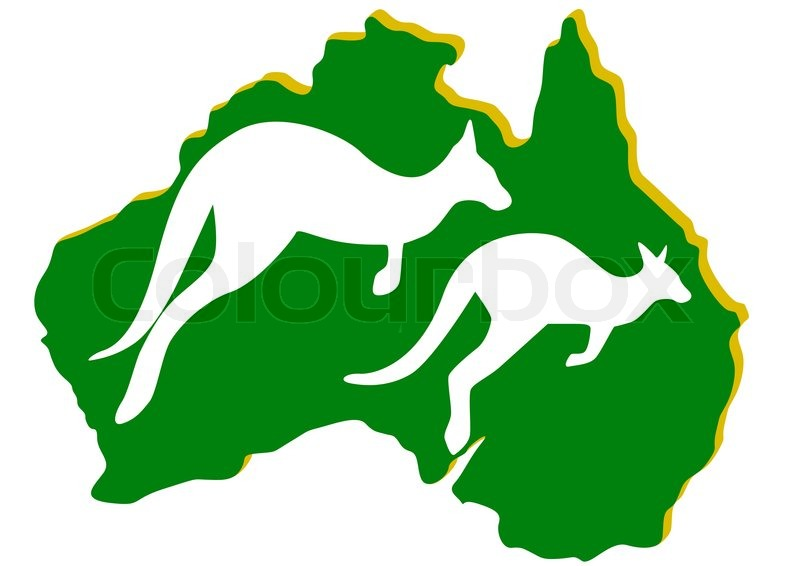 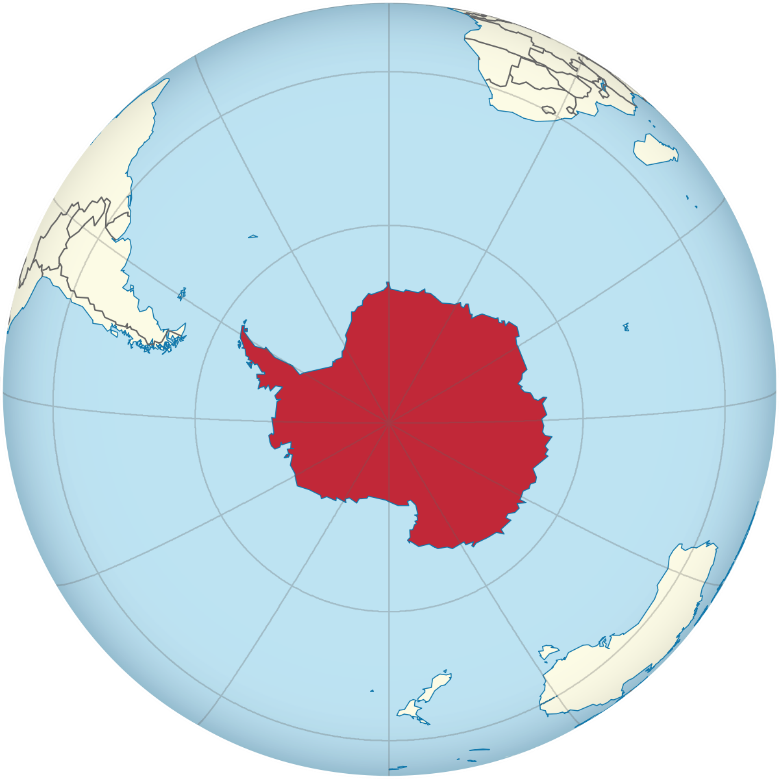 Угадай материк
Мы найдём на глобусеДва различных полюса!А у Южного найдёмМатерик, покрытый льдом!
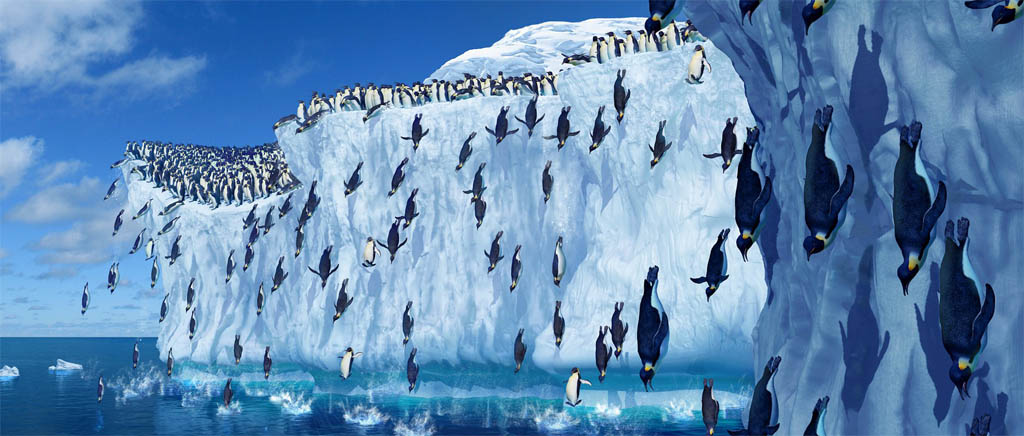 АНТАРКТИДА
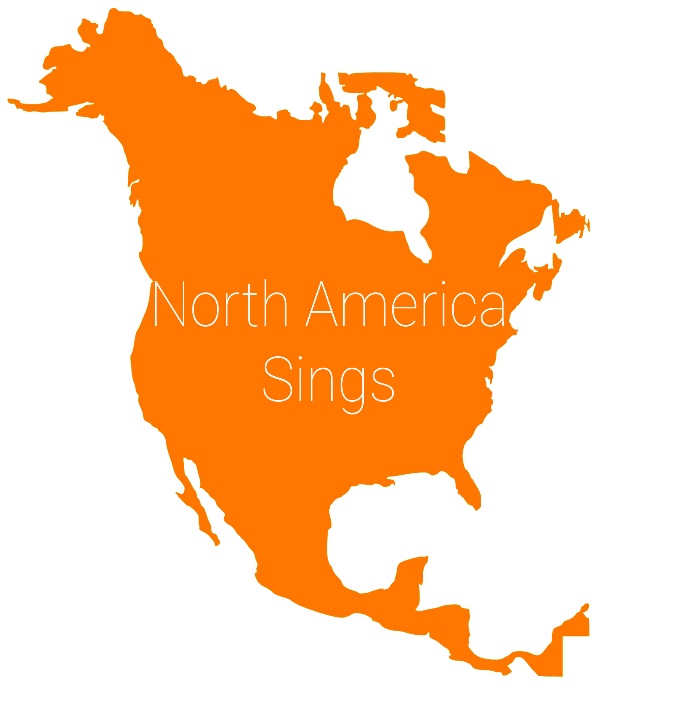 Америка
Речки есть большие, 
Помнить это нужно: 
Миссисипи – в Северной, 
Амазонка – в Южной. 
Тянутся высокие
Горы цепью дружно: 
Кордильеры – в Северной,
 Горы Анды – в Южной
Два материка: 
Северная, Южная, 
Все легко пока. 
Штаты, Мексика, Канада 
В Северной живут, 
Ураганы и торнадо 
Пролетают тут. 
В Южной – вот Колумбия, 
Чили, здесь – Бразилия, 
Аргентина, Парагвай, 
Перу и Боливия.
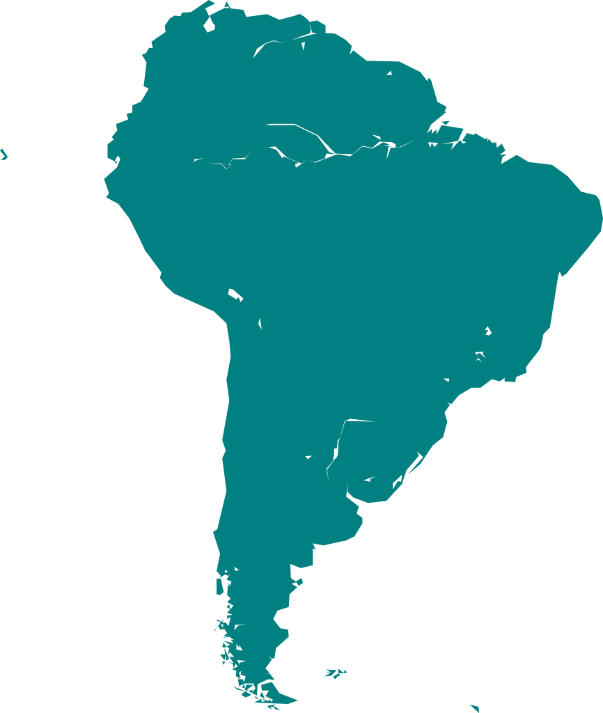 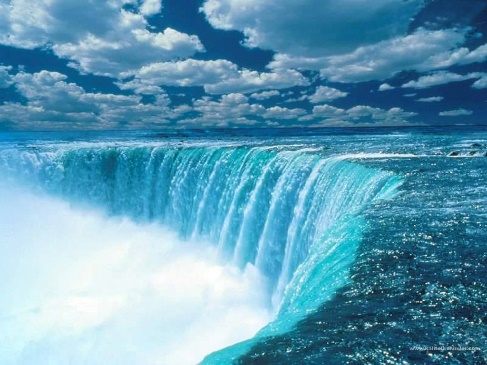 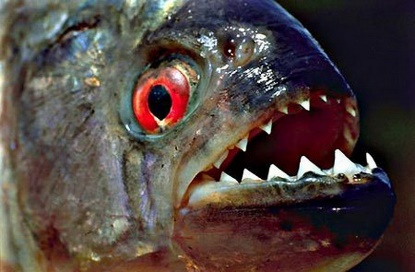 Рекорды материков
1. Самые высокие горы Земли - 
2. Самое высокая горная вершина в мире -
3.  Самый большой остров мира -
4. Самая многоводная река мира -
5. Самая длинная река мира - 
6. Самое  глубокое озеро мира –
7. Самое влажное место на Земле – 
8. Самая большая и жаркая пустыня в мире –
9. Самое высокое и долго живущее дерево на Земле – 
10. Самый высокий водопад в мире -
ГИМАЛАИ
ДЖОМОЛУНГМА (ЭВЕРЕСТ)
ГРЕНЛАНДИЯ
АМАЗОНКА
НИЛ с КАГЕРОЙ
БАЙКАЛ
ЧЕРАПУНДЖИ
САХАРА
СЕКВОЙЯ
АНХЕЛЬ
Узнай меня! Где я обитаю?
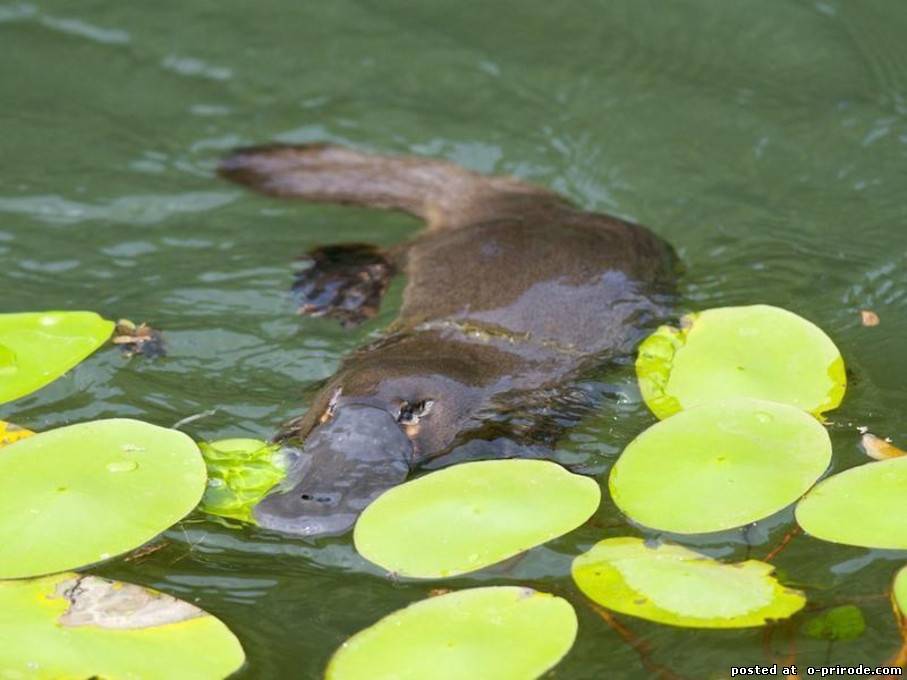 8
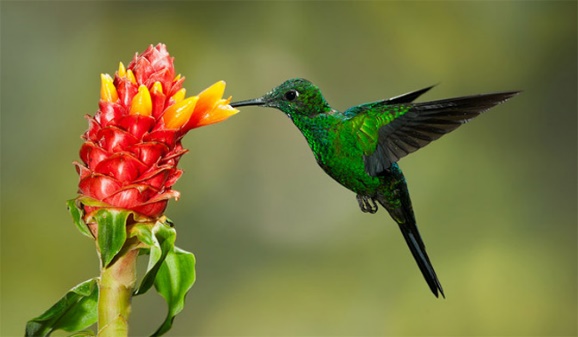 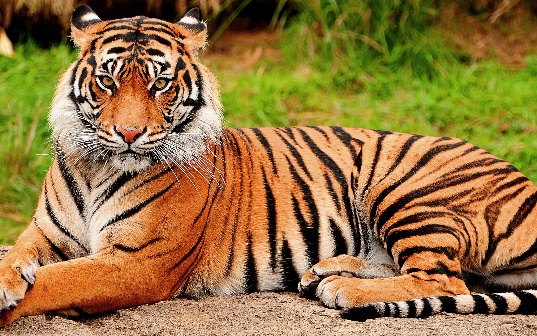 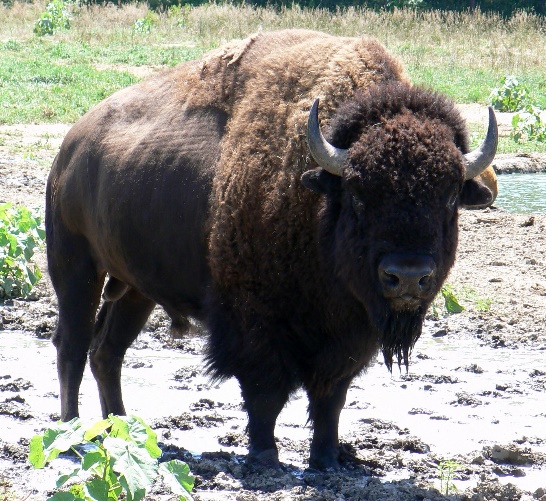 3
1
Тигр (Евразия)
Секвойя (С. Америка)
Овцебык (С. Америка)
Жираф (Африка)
Колибри (Ю. Америка)
Панда (Евразия)
Капибара (Ю. Америка)
Утконос (Австралия)
Лирохвост (Австралия)
Пингвин (Антарктида)
5
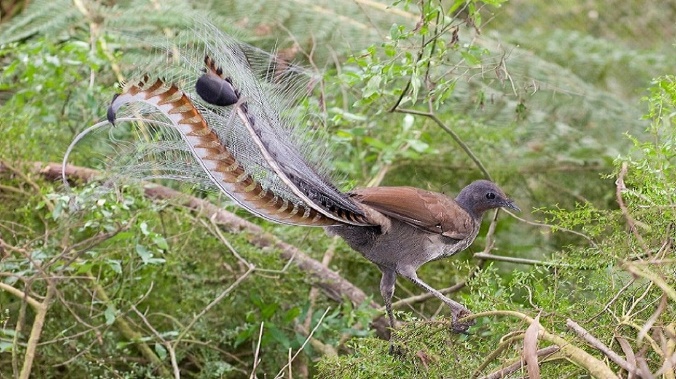 9
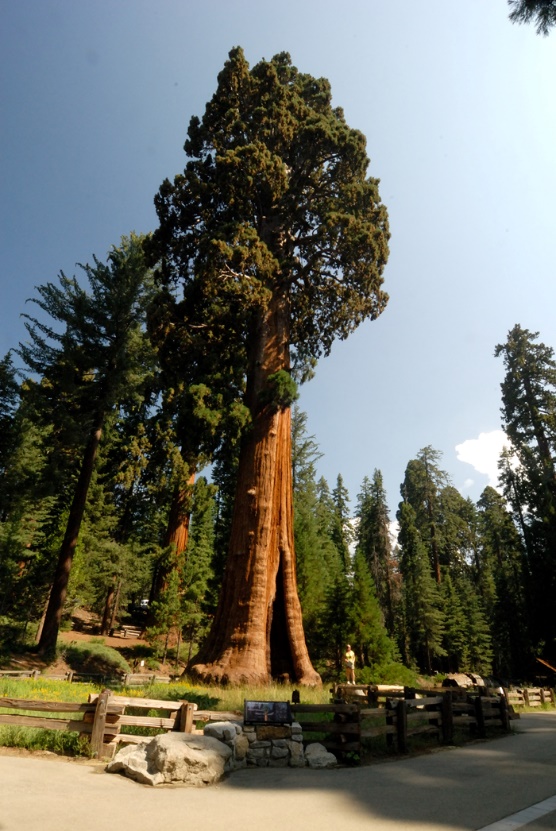 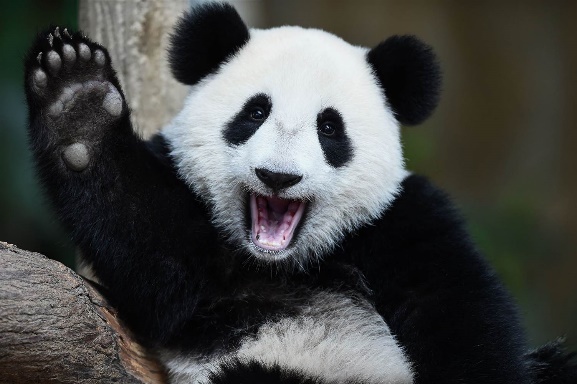 2
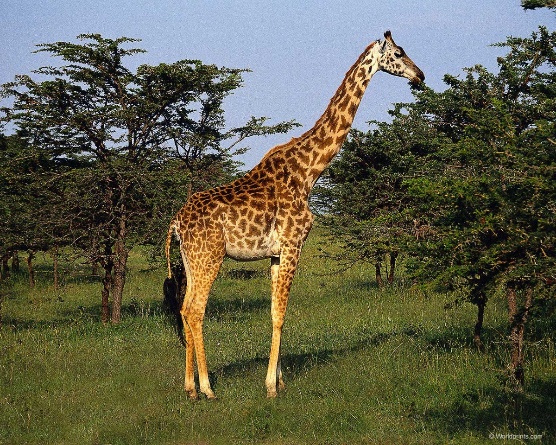 4
6
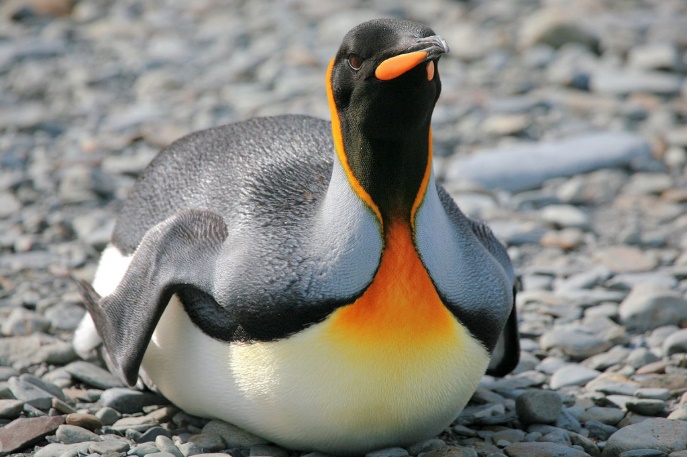 10
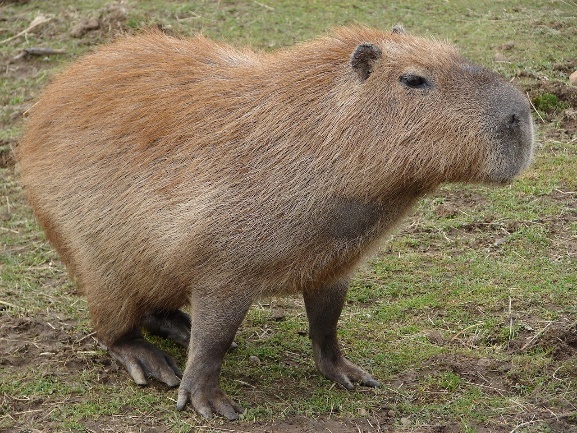 7
Берегите планету!!!
Смотрю на глобус– шар земной.
И вдруг вздохнул он, как живой.
И шепчут мне материки: 
“Ты береги, нас, береги”.
В тревоге рощи и леса, 
роса на травах, как слеза.
И тихо просят родники: 
“Будь Человеком, человек.
В тебя мы верим, не солги, 
ты береги нас, береги”.
Грустит глубокая река, 
свои, теряя берега.
И слышу голос я реки: 
“Ты береги нас, береги”.
Смотрю на глобус, шар земной, 
такой прекрасный и родной.
И шепчут губы: “Не солгу, 
я сберегу вас, сберегу”.
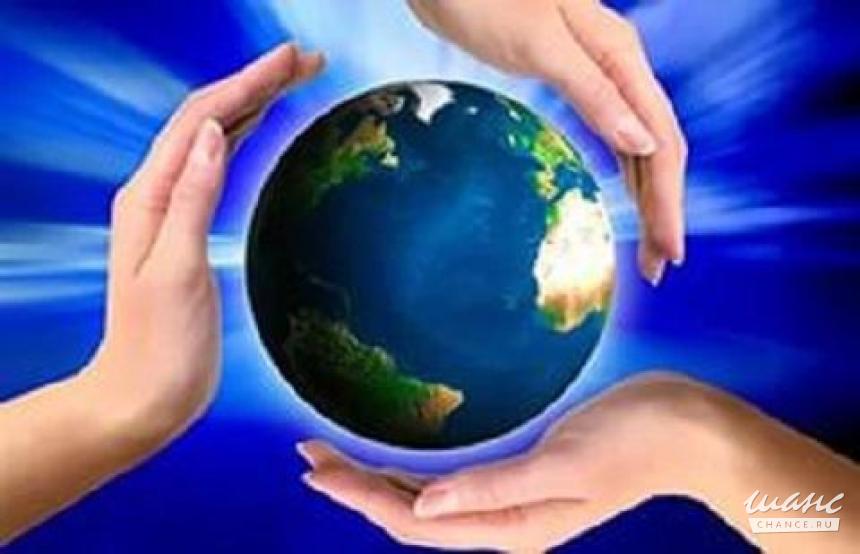